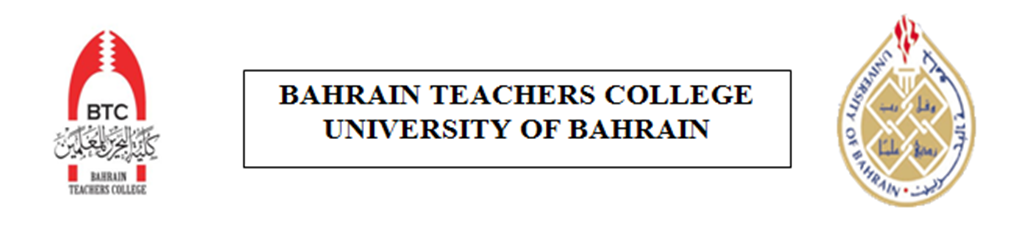 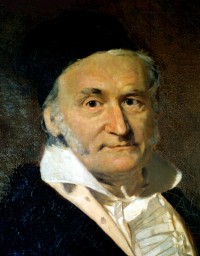 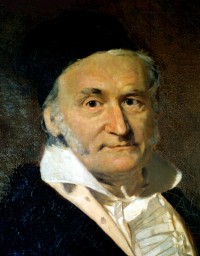 Gauss
Prince of Mathematicians
Done by:
Reem Isa                     (20110429)
Dalal Mohammed   (20111454)  
Dalal khalid Ali         (20123336)
Fatima Mubarak     (20123106)
Aisha saleh                (20123627)
General information
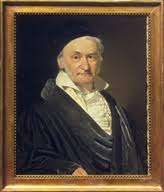 Name:  Johann Carl Friedrich Gauss 

     Born: April 30- 1777 Brunswick, Germany

    Early life: Born to a very poor family, his father was gardener and brick        layer, Gauss was a child prodigy,
3 years old  he corrected an error in his father payroll calculations
5 years old: he was looking after his father’s accounts on a regular basis
7 years old: he summing the integers from 1 to 100 almost instantly
12 years old : he was already attending gymnasium and criticizing Euclid’s geometry.
15 years old: Duke of Brunswick sent him to the Collegium Carolinum  and then to the prestigious University of Gottingen. 

Later life: he was appointed a Geheimrat; a privy councilor عضو مجلس خاص  
    featured on the 10 Deutsche Mark note

                                           Died: February 23 1855  Göttingen, Germany.
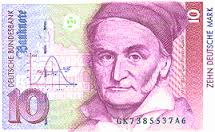 Genius Gauss
when he was nine. At the beginning of the year, to keep his 100 pupils occupied, the teacher, 
J. G.Buttner, assigned them the task of summing the first 100 integers.

He had barely finished explaining the assignment Gauss wrote the single number 5050 on his slate and deposited it on the teacher’s desk.
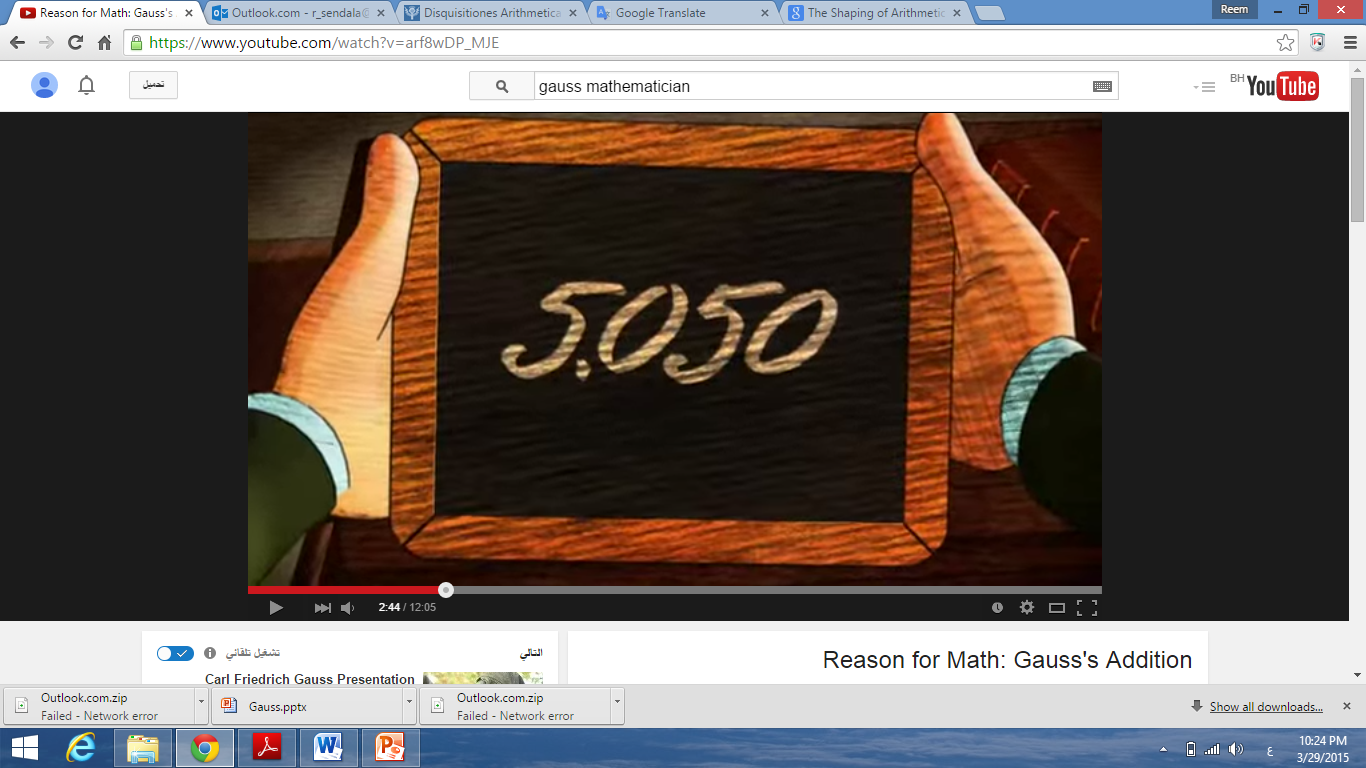 How ?
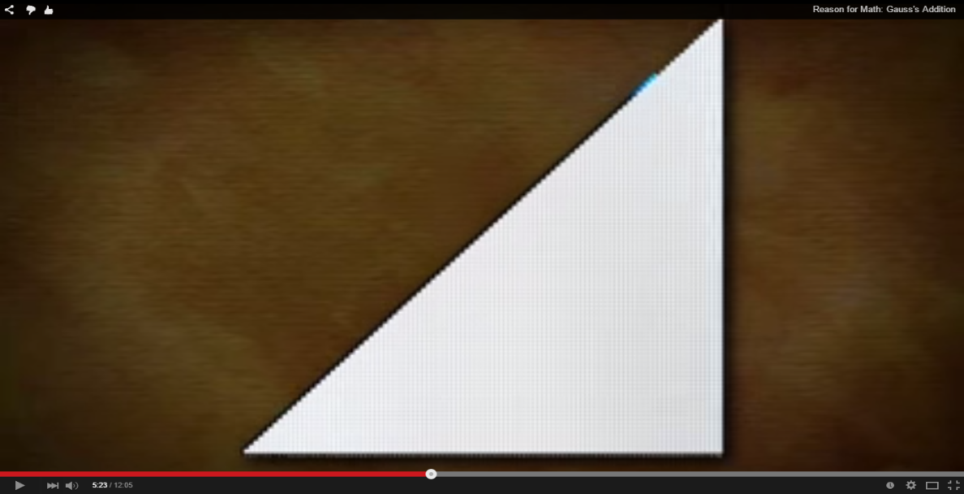 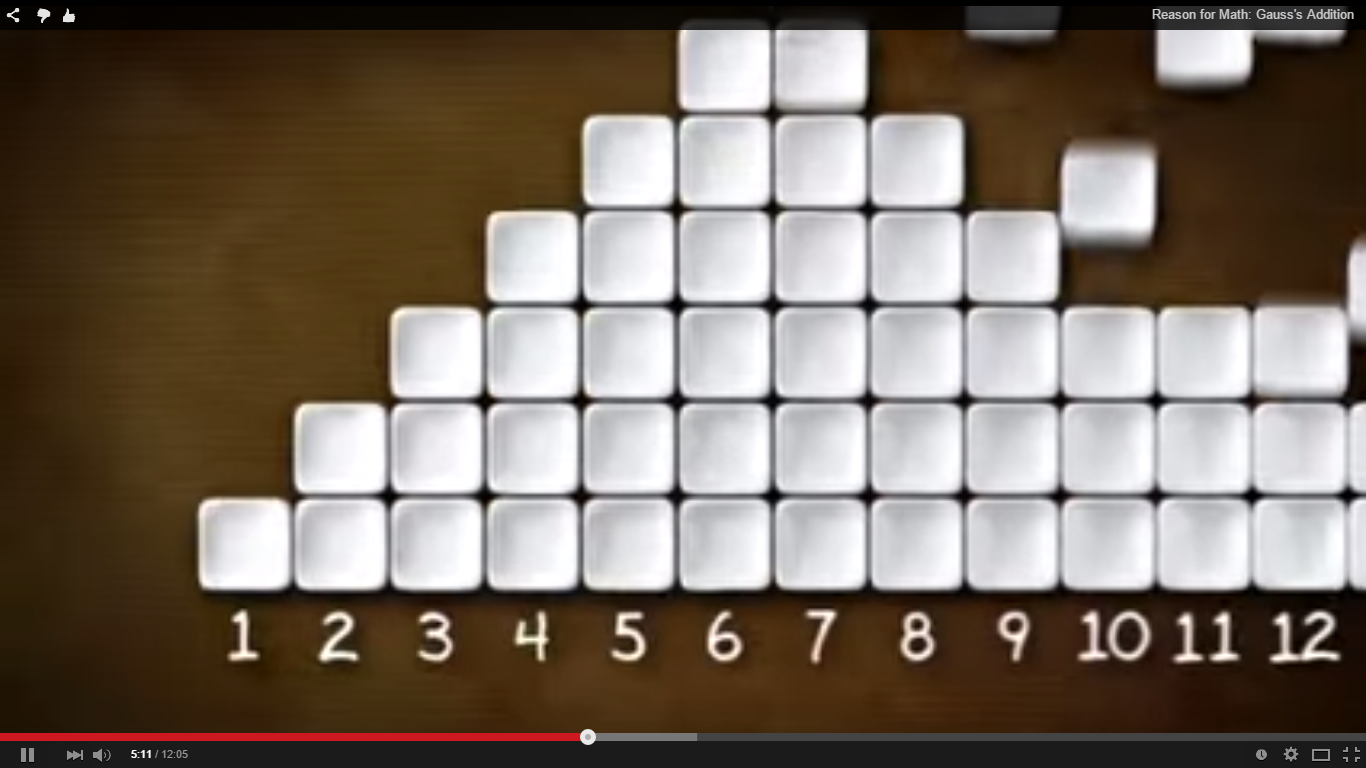 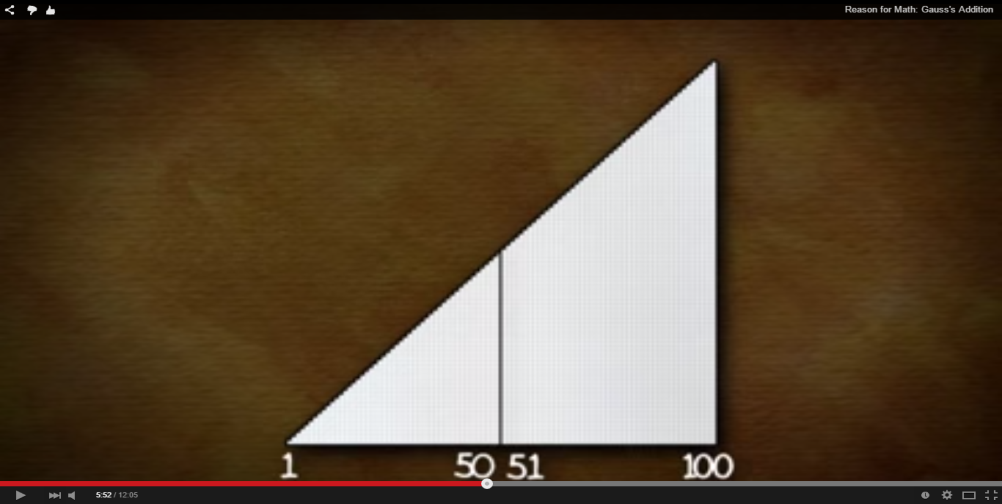 To find the area = L.W

(First number + last number )
X
(Half of total digits being added )

=
(1+100) x (50) = 5050
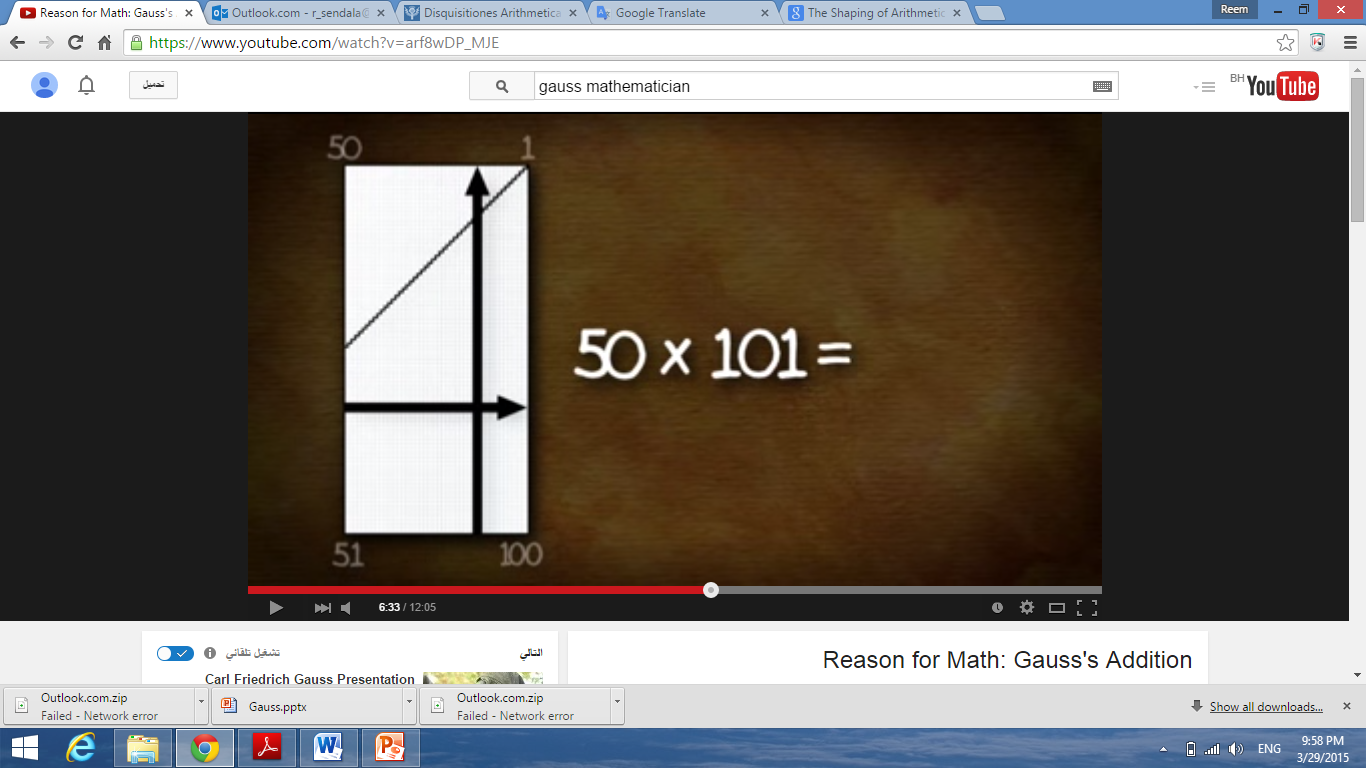 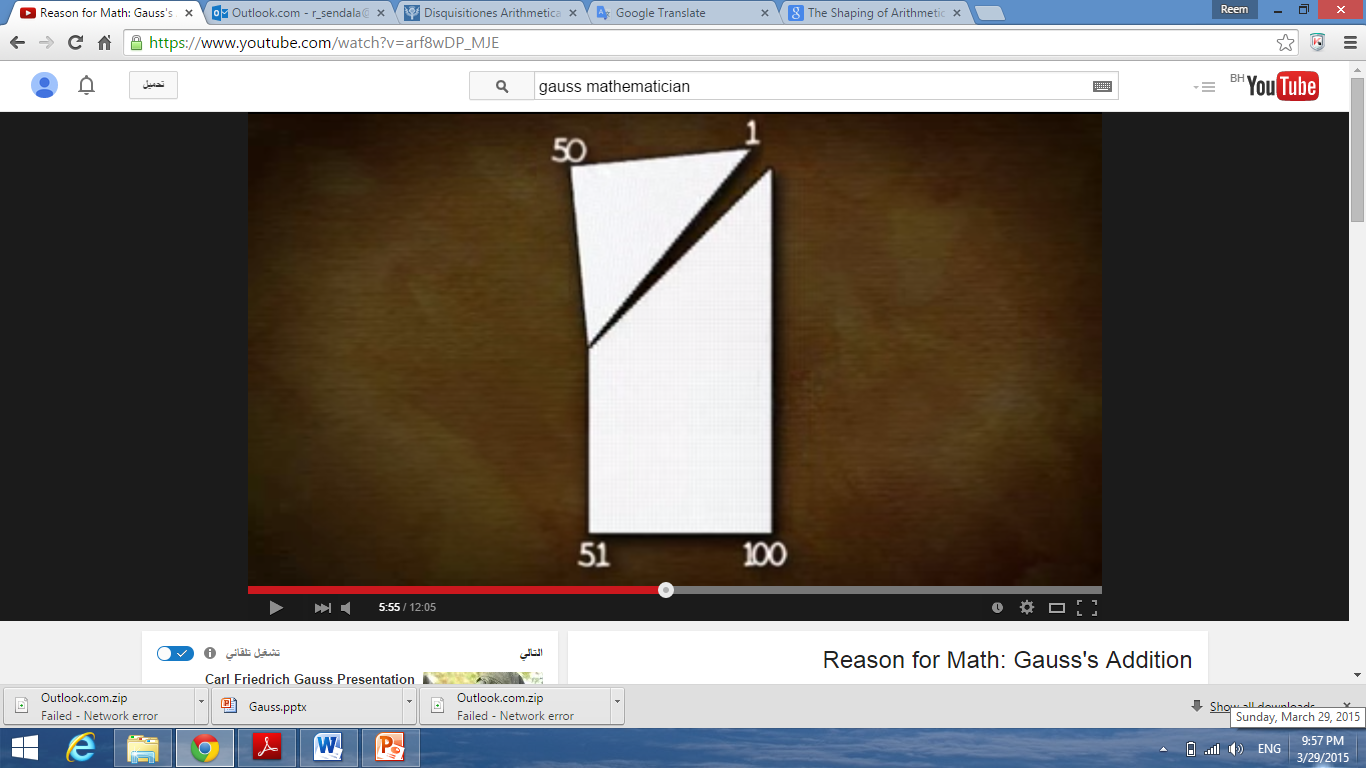 First number + last number
Half of total digits being added
Carl Friedrich Gauss
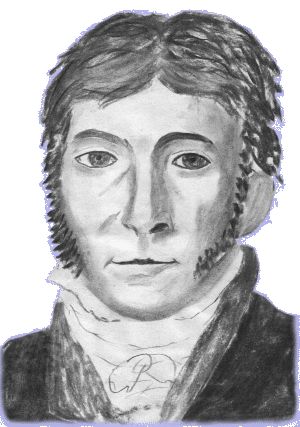 He was one of the most intelligent and productive mathematicians ever and made contributions in every mathematical field
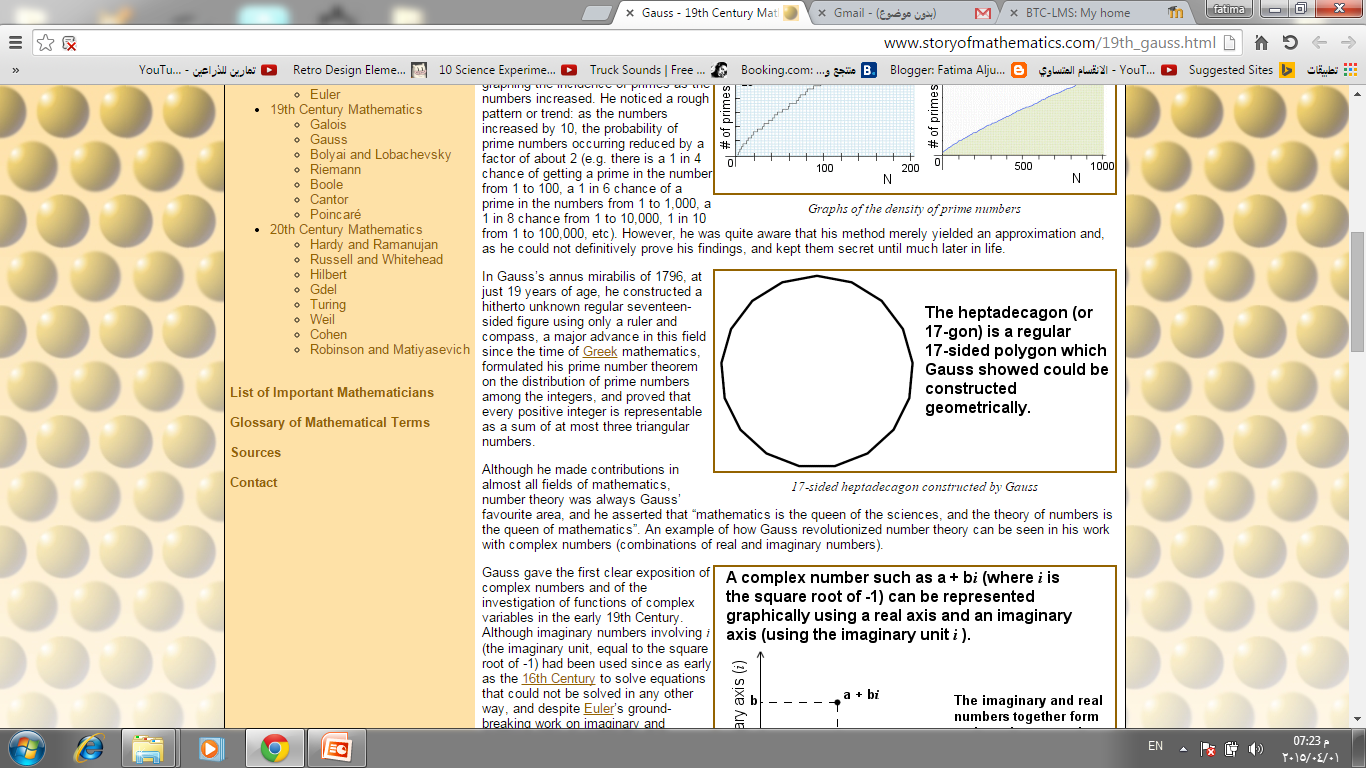 Gauss elimination
We have three equations: 
X +3y+ Z = 10
X - 2y-  Z =  -6  
2 X +y+ 2 Z = 10 

What we will do to find the value of  X, Y, Z ?
1           3         1         10
1          -2       -1          -6
2            1        2         10
1       n         n               n
       0             1          n              n
       0             0          1               n
-2. R1 + R3                  R3
-1. R1 + R2                  R2
1           3         1           10
0          -5       -2         -16
0          -5        0          -10
1           3         1           10
0          -5       -2         -16
2            1        2          10
=
- R2+ R3            R3
R2           R3
1           3         1           10
0          -5       0          -10
0          -5       -2         -16
1           3         1           10
0          -5       0          -10
0           0       -2         -6
1           3         1           10
0          1         0          -2
0          0       -2           -6
1           3        1           10
0          1         0            2
0          0        1              3
X + 3Y + Z = 10

 Y = 2
Z= 3 

X + 3(2) + 3 = 10
X +  6  + 3 = 10 
X + 9 = 10 

                                ( 1, 2, 3 )
                                 (x, y , z )
Resources:

Mastin L (2010) 19TH CENTURY MATHEMATICS – GAUSS , the story of mathematics from: http://www.storyofmathematics.com/19th_gauss.html

Famouse scientist team (2015) , Carl Friedrich Gauss , from http://www.famousscientists.org/carl-friedrich-gauss/


Katz, V. (2009). The Beginnings of Mathematics in Greece. In A history of mathematics (3rd ed., pp. 39-41). Columbia: Pearson Education.


http://www.storyofmathematics.com/19th_gauss.html 
http://mathematica.ludibunda.ch/mathematicians4.html
http://www.keplersdiscovery.com/Gauss.html
http://www.powershow.com/view/1202c0-MTRmN/Carl_Friedrich_Gauss_powerpoint_ppt_presentation
https://www.youtube.com/watch?v=16xZHmUj7Sc



Photo’s from google images